Презентація на тему :СПІЛКУВАННЯ
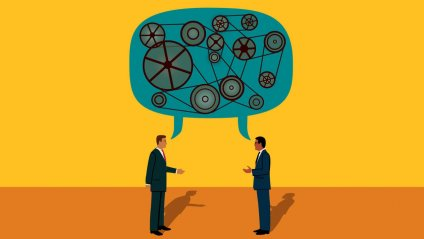 У будь якій життєвій справі людям доводиться спілкуватися, обмінюватися інформацією, домовлятися, знаходити виходи зі складних ситуацій тощо.

Без спілкування практично неможливо провести нормально жодного дня. Правильно, грамотно, культурно вести діалог під силу не кожному, але як необхідно володіти такою культурою сучасній людині
Спілкування – складний процес взаємодії між людьми, що полягає в обміні інформацією, а також у сприйнятті і розумінні партнерами один одного. Суб'єктами спілкування являються живі істоти, люди. У принципі спілкування характерне для будь-яких живих істот, але лише на рівні людини процес спілкування стає усвідомленим, зв'язаним вербальним і невербальним актами.
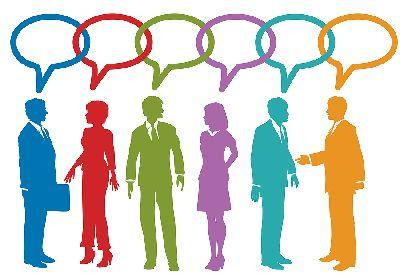 Рівні спілкуванняСпілкування може відбуватися на різних рівнях:Маніпулятивний рівень - полягає в тім що один зі співрозмовників через визначену соціальну роль намагається викликати співчуття, жалість партнера.Примітивний рівень - коли один з партнерів придушує іншого.Вищий рівень – це той соціальний рівень, коли незалежно від соціальної ролі, статусу партнери відносяться друг до друга як до рівної особистості.
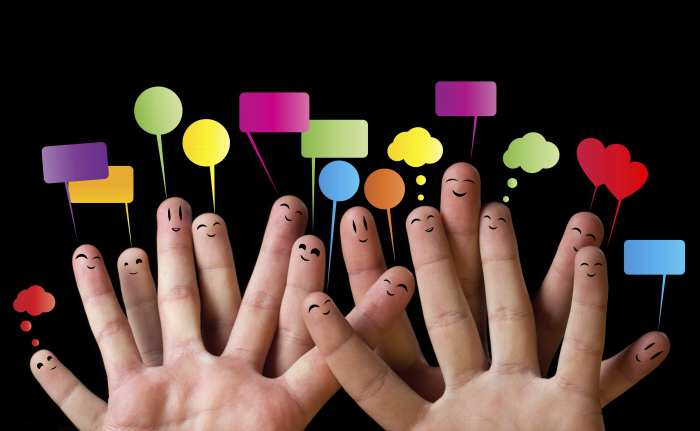 Психологічні тонкощі спілкуванняУ наш час стиль спілкування повинний відрізнятися партнерським підходом, а не ієрархічним чи авторитарної. Він повинен бути націлений на досягнення консенсусу, повинний бути комунікативним.Іншими словами, у ході спілкування треба уникати розпоряджень, обвинувачень, пускатися в нескінченні дебати. У ході бесіди співрозмовник повинний показати свій професіоналізм, знання справи, уміння знаходити прийнятні рішення. Вирішальне значення для співрозмовника має бесіда, його уміння вести бесіду. Отже, він повинний уміти говорити! Його спеціальними знаннями визначається, що він повинний сказати. Але вирішальне значення має те, ЯК бесіда ведеться.
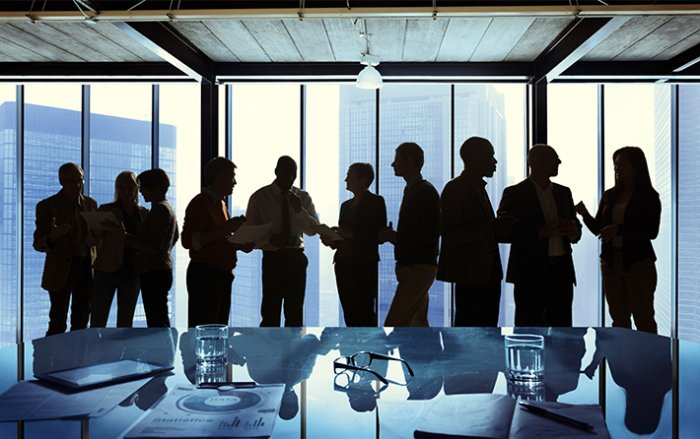 Цікаві факти про спілкування1. Спостереження психологів показують, що при особистих контактах співрозмовники не здатні дивитися один на одного постійно, а лише не більше 60% загального часу. Однак час зорового контакту може виходити за ці межі у двох випадках: у закоханих і у агресивно налаштованих людей. Тому якщо малознайомий чоловік довго і пильно дивиться на вас, найчастіше це говорить про прихованої агресії.2. Жінки довше дивляться на тих, хто їм симпатичний, а чоловіки - на тих, хто симпатизує їм. Як показують спостереження, жінки частіше за чоловіків використовують прямий погляд, а тому вони менш схильні сприймати пильний погляд як загрозу. Навіть навпаки, жінка вважає прямий погляд вираженням інтересу і бажання встановити контакт. Хоча аж ніяк не всі прямі погляди чоловіків жінки сприймають прихильно, багато залежить і від самої людини.3. Не слід думати, що прямий погляд є ознакою чесності і відкритості. Вміє брехати людина може фіксувати погляд на очах співрозмовника, а також контролювати свої руки, не дозволяючи їм наближатися до лиця. Однак якщо брехун не настільки тренований, наприклад дитина, то обман можна легко дізнатися: руки так і тягнуться до особи, загороджують рот і ніс, а очі бігають по сторонам.4. Звуження і розширення зіниць не підпорядковується свідомості, а тому їхня реакція дуже чітко показує зацікавленість партнера в вас. Розширення зіниць показує посилення інтересу до вас, про ворожість розповість їх звуження. Однак подібні явища слід спостерігати в динаміці, тому що розмір зіниці залежить також від освітленості. При яскравому сонце зіниці в людини вузькі, в темному приміщенні зіниці розширюються.
5. Погляд у напрямку праворуч вгору видає зорове конструювання. Людина намагається уявити те, що він ніколи не бачив. Наприклад, спробуйте уявити вашого близького друга в скафандрі космонавта.6. Погляд наліво в сторону говорить про слухових спогадах. Наприклад, згадайте звуки рояля. Якщо погляд спрямований направо в сторону - це ознака слухового конструювання. Наприклад, уявіть, як розмовляють інопланетяни.7. Якщо партнер дивиться наліво вгору або просто вгору, швидше за все він занурений в зорові спогади. Такий погляд можна спостерігати в людини, що відповідає на питання "як виглядає сторублевая банкнота".10. Погляд наліво вниз - внутрішня розмова з собою.11. Погляд направо вниз або просто вниз видає кинестетические подання. Наприклад, емоційні і сенсорні. Саме туди спрямований ваш погляд, коли ви згадуєте свої відчуття від м'якою теплою ліжка, в якій лежали.12. Для лівшів картина цілком протилежна.13. Вміння невимушено і непомітно спостерігати за очима співрозмовника, а також аналізувати результати нададуть вам неоціненну допомогу, як у щоденних розмовах, так і в разі важливої ділової бесіди
Дякую за увагу!